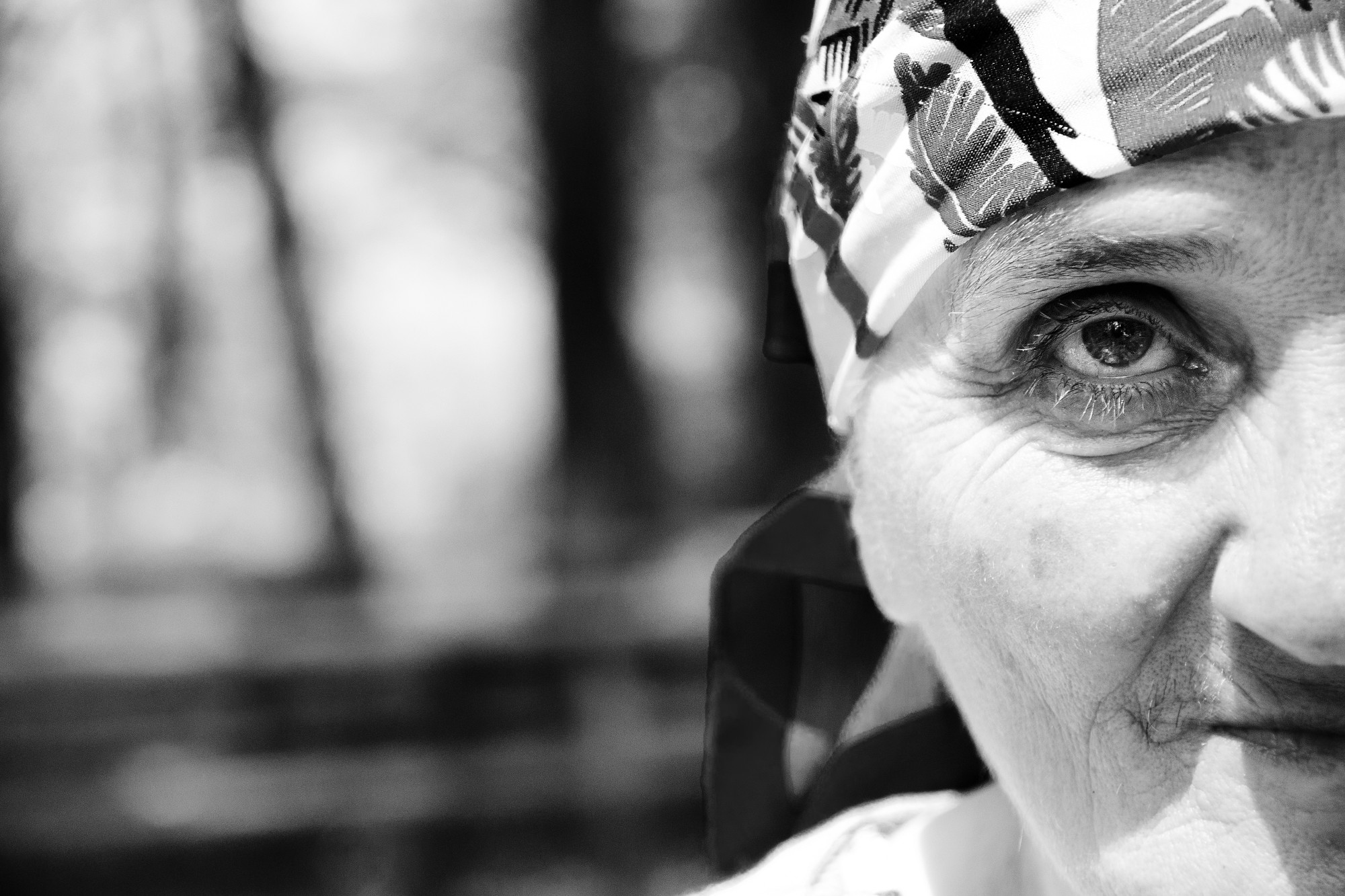 Servizio sociale dei Comuni del Gemonese, Canal del Ferro-Val Canale
Piano
Nazionale di
Ripresa e
Resilienza
17 gennaio 2021
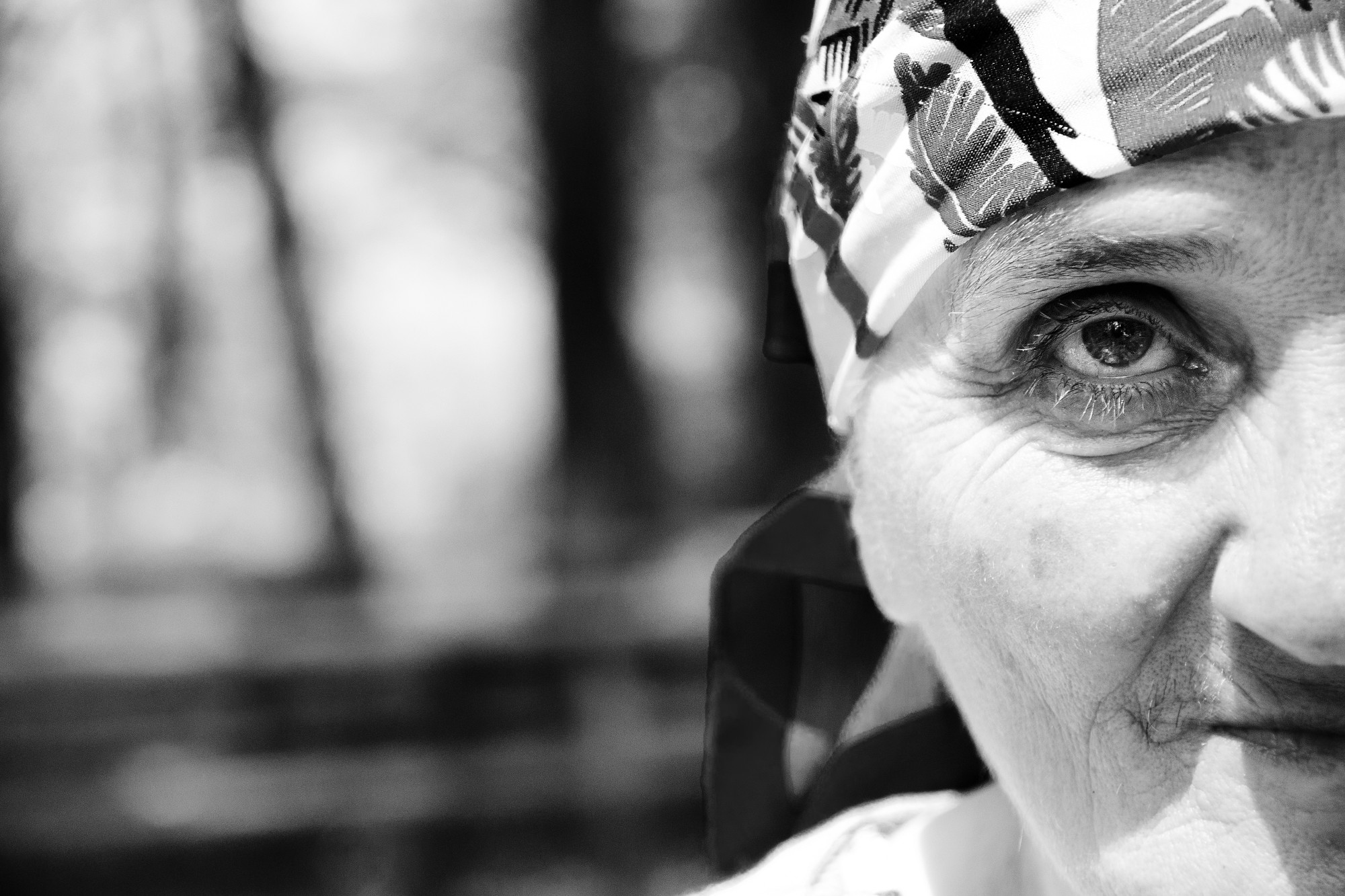 Panoramica dei fondi trasferiti al Servizio sociale dei Comuni
Fondi Comunali 100.000€
annui
PNRR
??
Ministero LPS
347.700,49 €
tre anni
PaIS 33,964 €
un anno
PrInS 105.000€
due anni
Fondo sociale Regionale
3.816.326,10€
annui
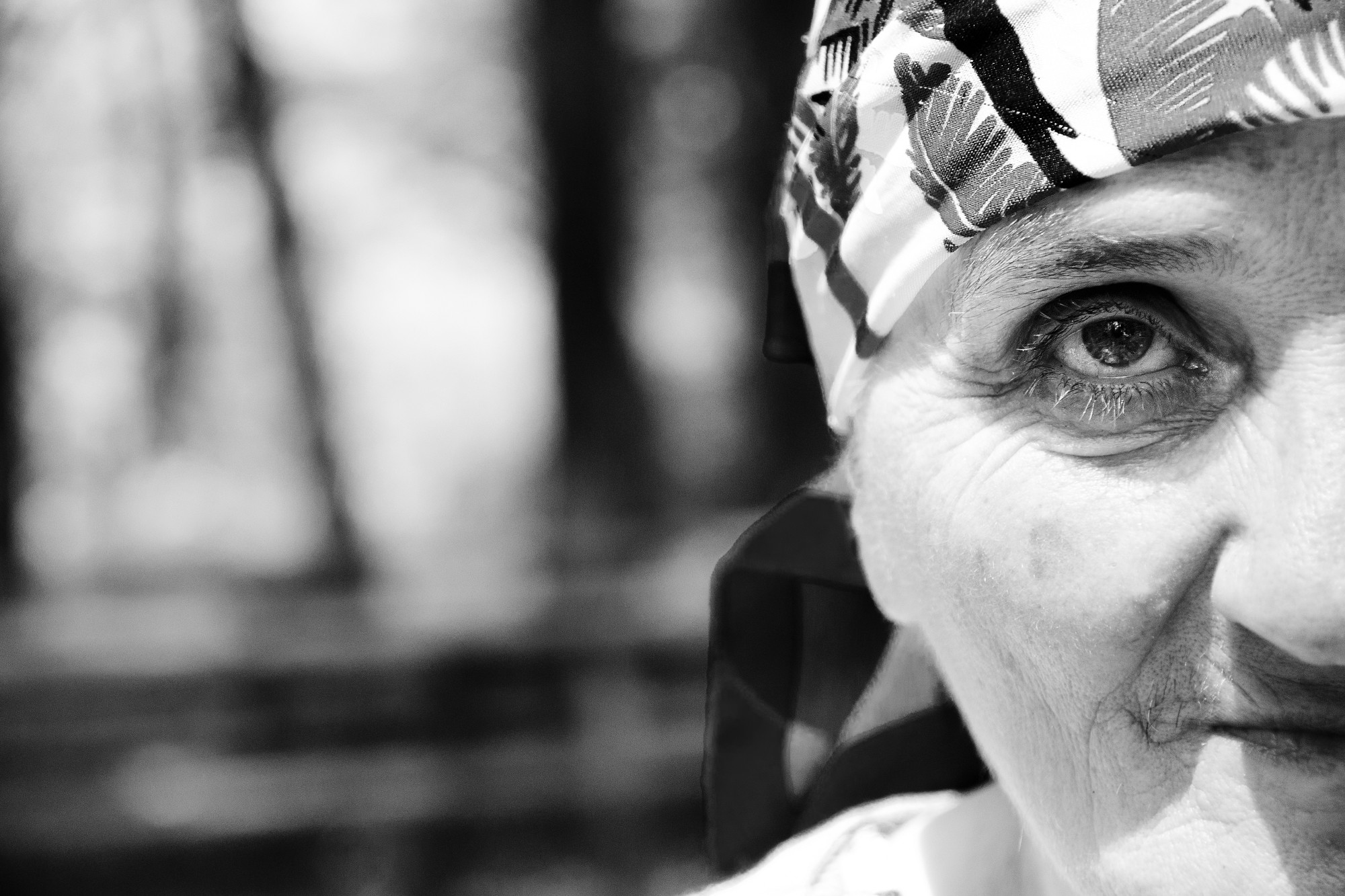 Piano Nazionale di Ripresa e Resilienza
Missione 5 «Inclusione e coesione»

Componente 2 «Infrastrutture sociali, famiglie, comunità e terzo settore»

Sotto-componente 1 «Servizi sociali, disabilità e marginalità sociale»
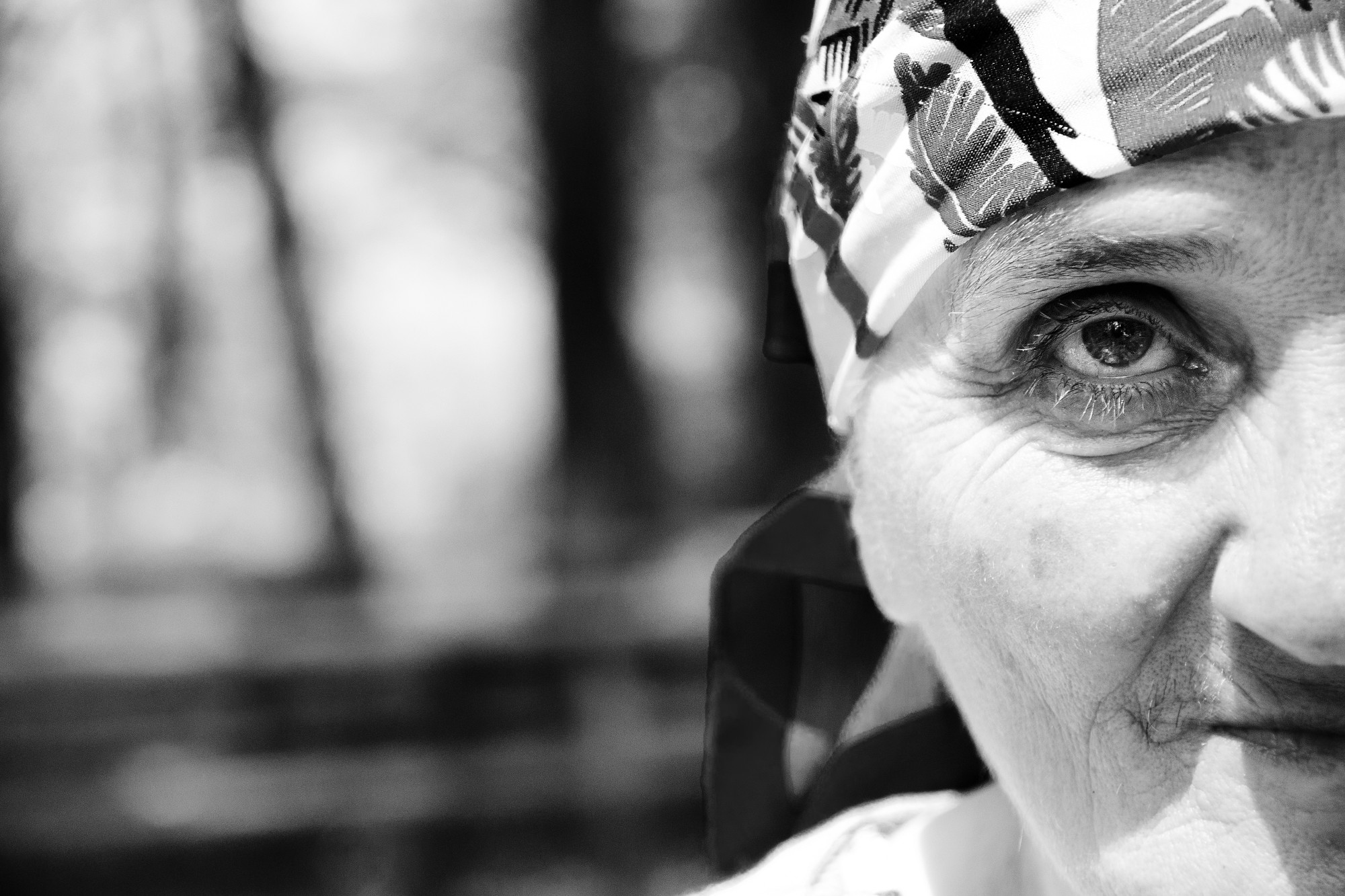 Piano Nazionale di Ripresa e Resilienza Sotto-componente 1
Investimento 1.1
Sostegno alle persone vulnerabili e prevenzione dell’istituzionalizzazione degli anziani non autosufficienti
Investimento 1.2
Percorsi di autonomia per persone con disabilità
Investimento 1.3
Housing temporaneo e stazioni di posta
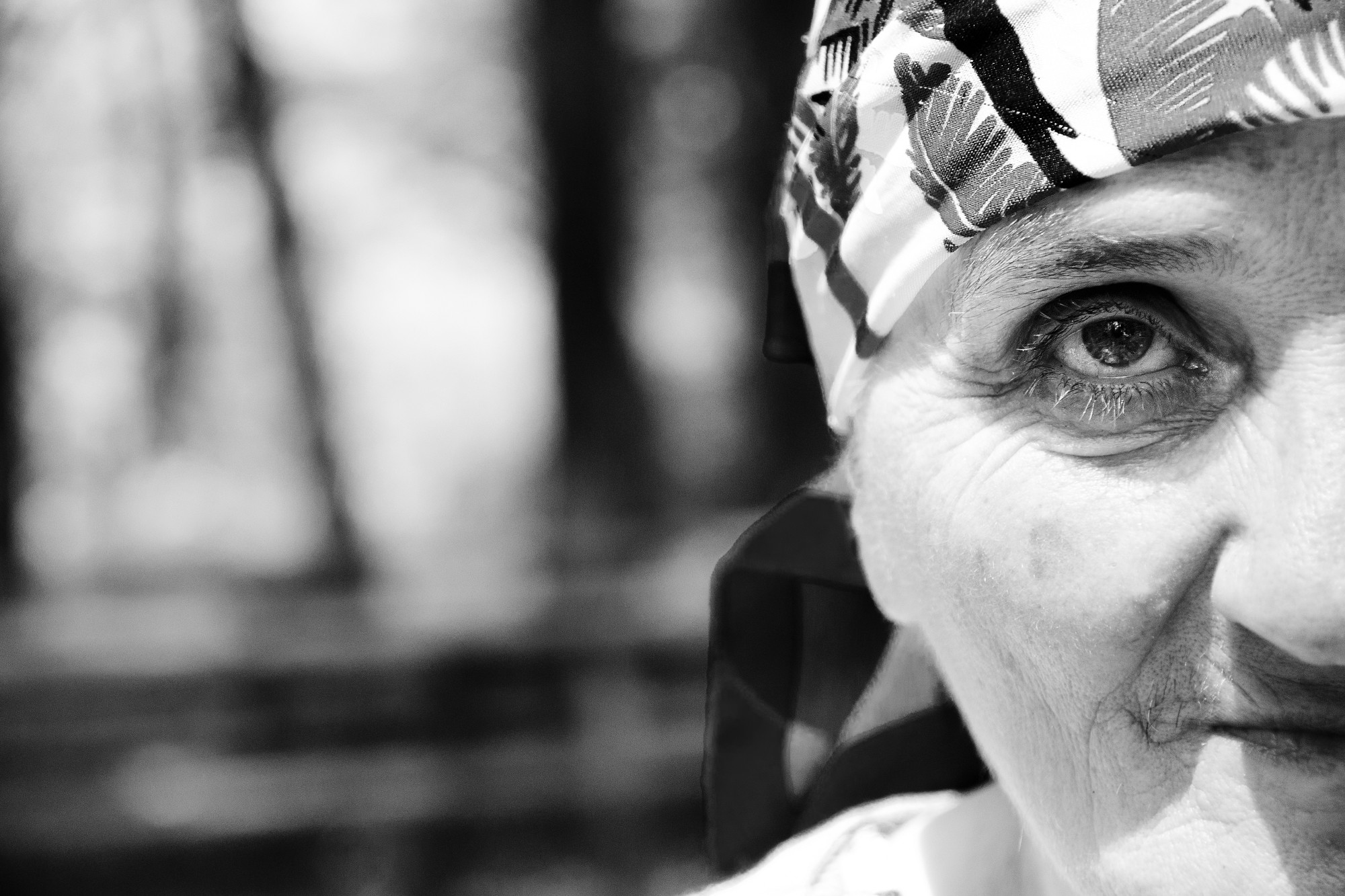 Piano Nazionale di Ripresa e Resilienza Investimento 1.1
Investimento 1.1
Sostegno alle persone vulnerabili e prevenzione dell’istituzionalizzazione degli anziani non autosufficienti
1.1.1 Interventi finalizzati a sostenere le capacità genitoriali e a supportare le famiglie e i bambini in condizione di vulnerabilità
1.1.2 Interventi per una vita autonoma e per la deistituzionalizzazione di persone anziane, in particolare non autosufficienti
1.1.3 Interventi per rafforzare i servizi sociali a domicilio per garantire la dimissione anticipata e prevenire il ricovero in ospedale
1.1.4 Interventi per rafforzare i servizi sociali attraverso l’introduzione di meccanismi di condivisione e supervisione per gli assistenti sociali
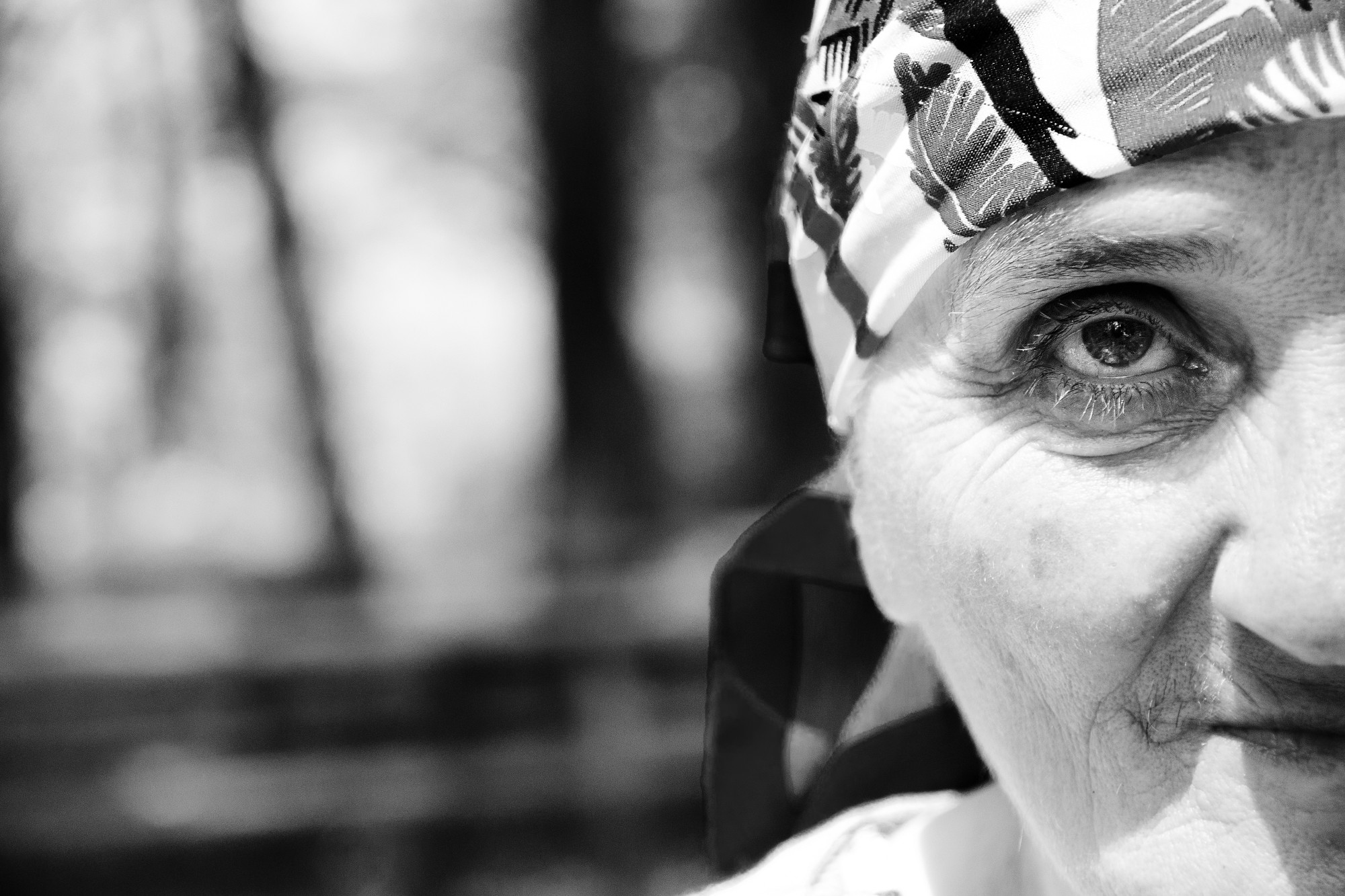 Piano Nazionale di Ripresa e Resilienza Investimento 1.1
Investimento 1.1.1
Interventi finalizzati a sostenere le capacità genitoriali e a supportare le famiglie e i bambini in condizione di vulnerabilità
Con l’attivazione di azioni di supporto domiciliare rivolte ai genitori, al fine di ridurre o evitare il rischio di allontanamento dei bambini e adolescenti dal proprio nucleo familiare, sarà garantita una connessione più forte tra il sistema socio-assistenziale, sanitario e educativo.
Ciò attraverso la predisposizione di progetti individualizzati, elaborati insieme alle famiglie.
Vengono di fatto estese a tutto il livello nazionale le progettualità già in corso (progetto P.I.P.P.I. Programma di Intervento Per la Prevenzione dell’Istituzionalizzazione), nell'ottica di arrivare alla definizione di un Livello Essenziale delle Prestazioni Sociali (LEPS).
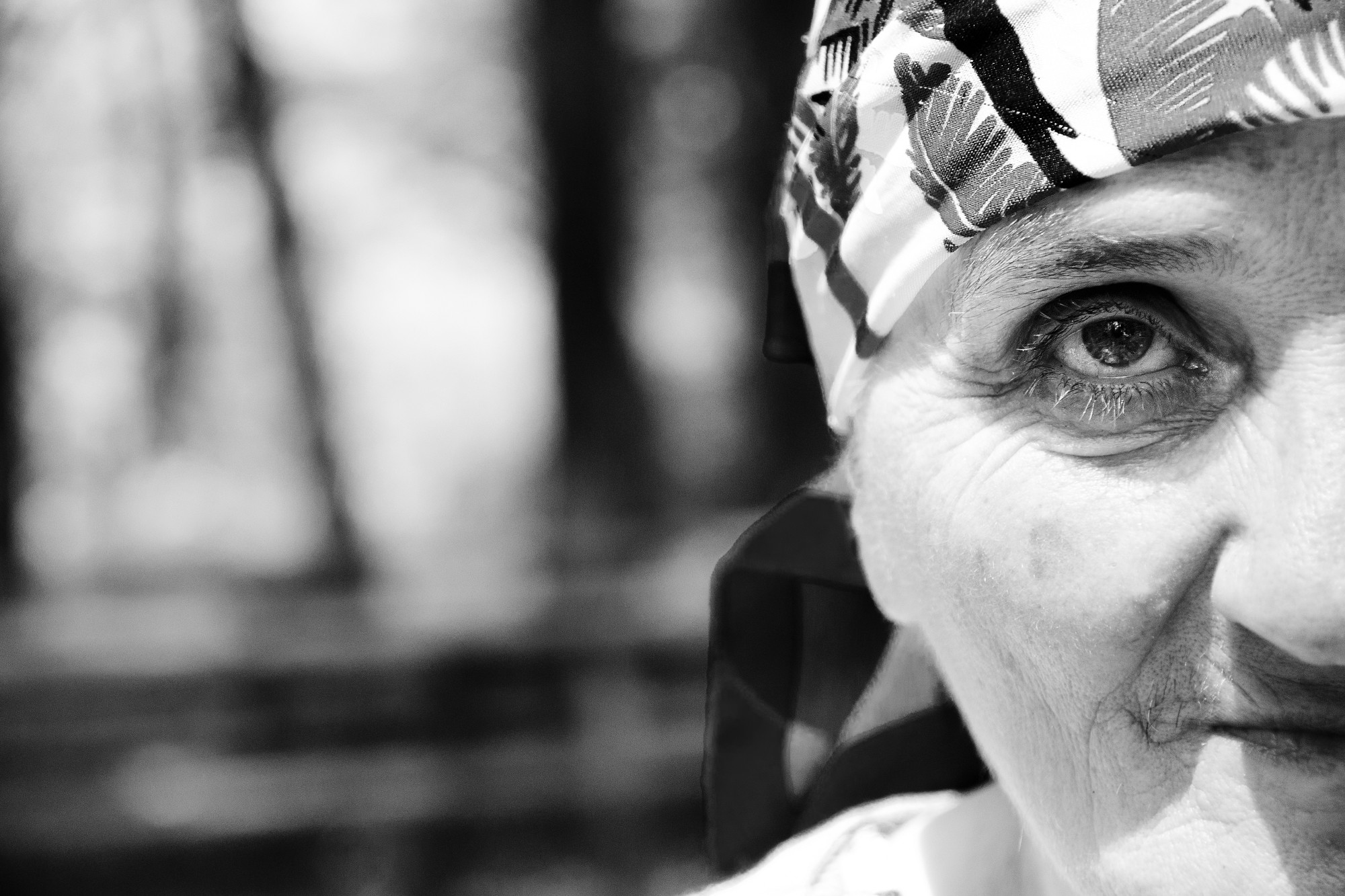 Piano Nazionale di Ripresa e Resilienza Investimento 1.1
Investimento 1.1.1
Interventi finalizzati a sostenere le capacità genitoriali e a supportare le famiglie e i bambini in condizione di vulnerabilità
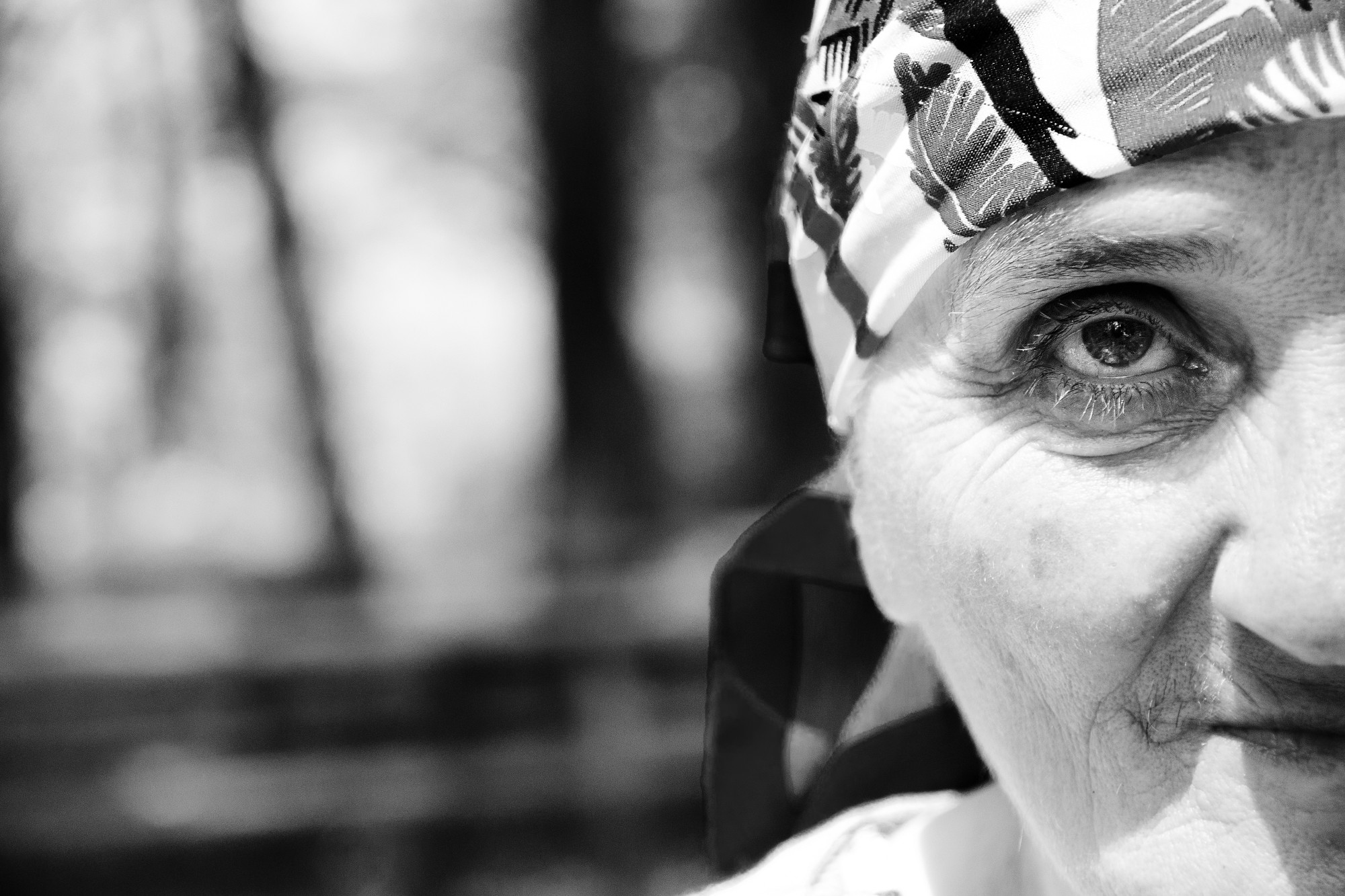 Piano Nazionale di Ripresa e Resilienza Investimento 1.1
Investimento 1.1.2
Interventi per una vita autonoma e per la deistituzionalizzazione di persone anziane, in particolare non autosufficienti
Prevede importanti investimenti infrastrutturali, finalizzati alla prevenzione dell’istituzionalizzazione attraverso strutture alloggiative e dotazioni strumentali innovative che consentano agli anziani di conseguire e mantenere una vita autonoma e indipendente, con la garanzia di servizi accessori che assicurino la continuità dell’assistenza, secondo un modello di presa in carico socio-sanitaria (…)
Gli ATS potranno proporre la progressiva riqualificazione di strutture residenziali pubbliche in gruppi di appartamenti autonomi, dotati delle attrezzature necessarie e dei servizi attualmente presenti nel contesto istituzionalizzato.
Elementi di domotica, telemedicina e monitoraggio a distanza permetteranno di aumentare l'efficacia dell'intervento.
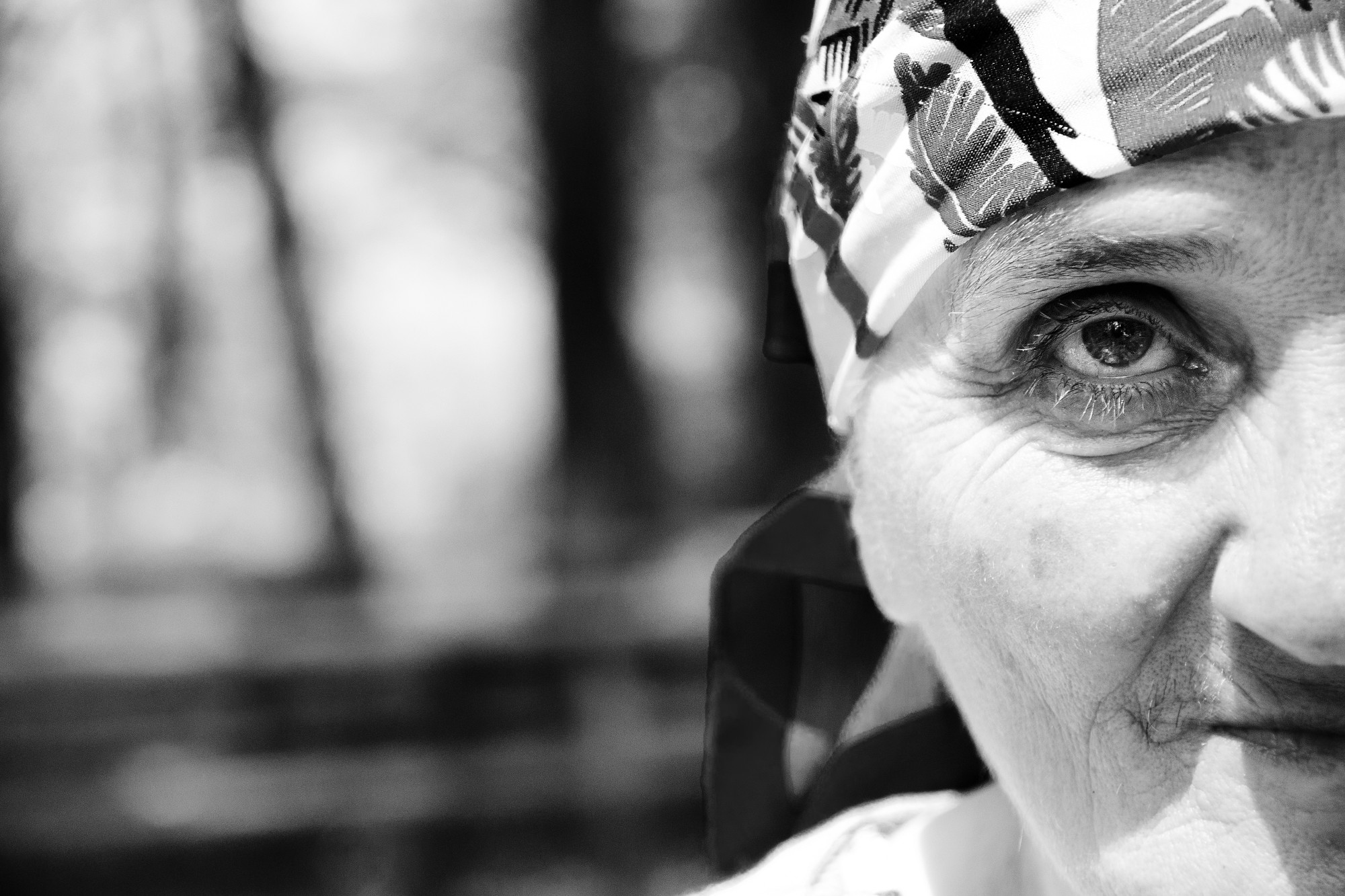 Piano Nazionale di Ripresa e Resilienza Investimento 1.1
Investimento 1.1.2
Interventi per una vita autonoma e per la deistituzionalizzazione di persone anziane, in particolare non autosufficienti
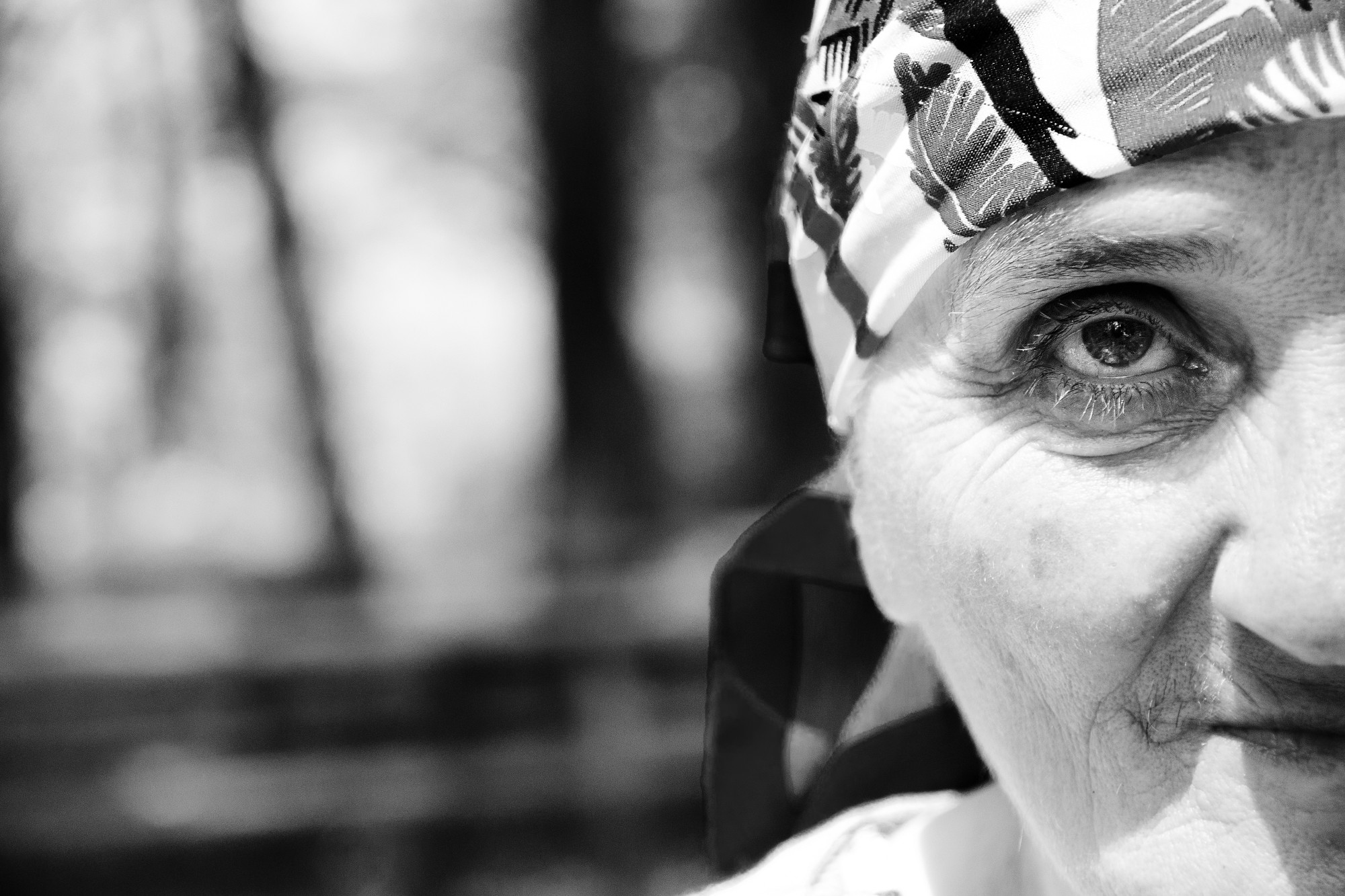 Piano Nazionale di Ripresa e Resilienza Investimento 1.1
Investimento 1.1.3
Interventi per rafforzare i servizi sociali a domicilio per garantire la dimissione anticipata e prevenire il ricovero in ospedale
La presente linea di attività, da realizzarsi seguendo le indicazioni del Piano sociale nazionale, ha come obiettivo primario la costituzione di équipe professionali, con formazione specifica, per migliorare la diffusione dei servizi sociali su tutto il territorio e favorire la de-istituzionalizzazione e il rientro a domicilio dagli ospedali, in virtù della disponibilità di servizi e strutture per l’assistenza domiciliare integrata.
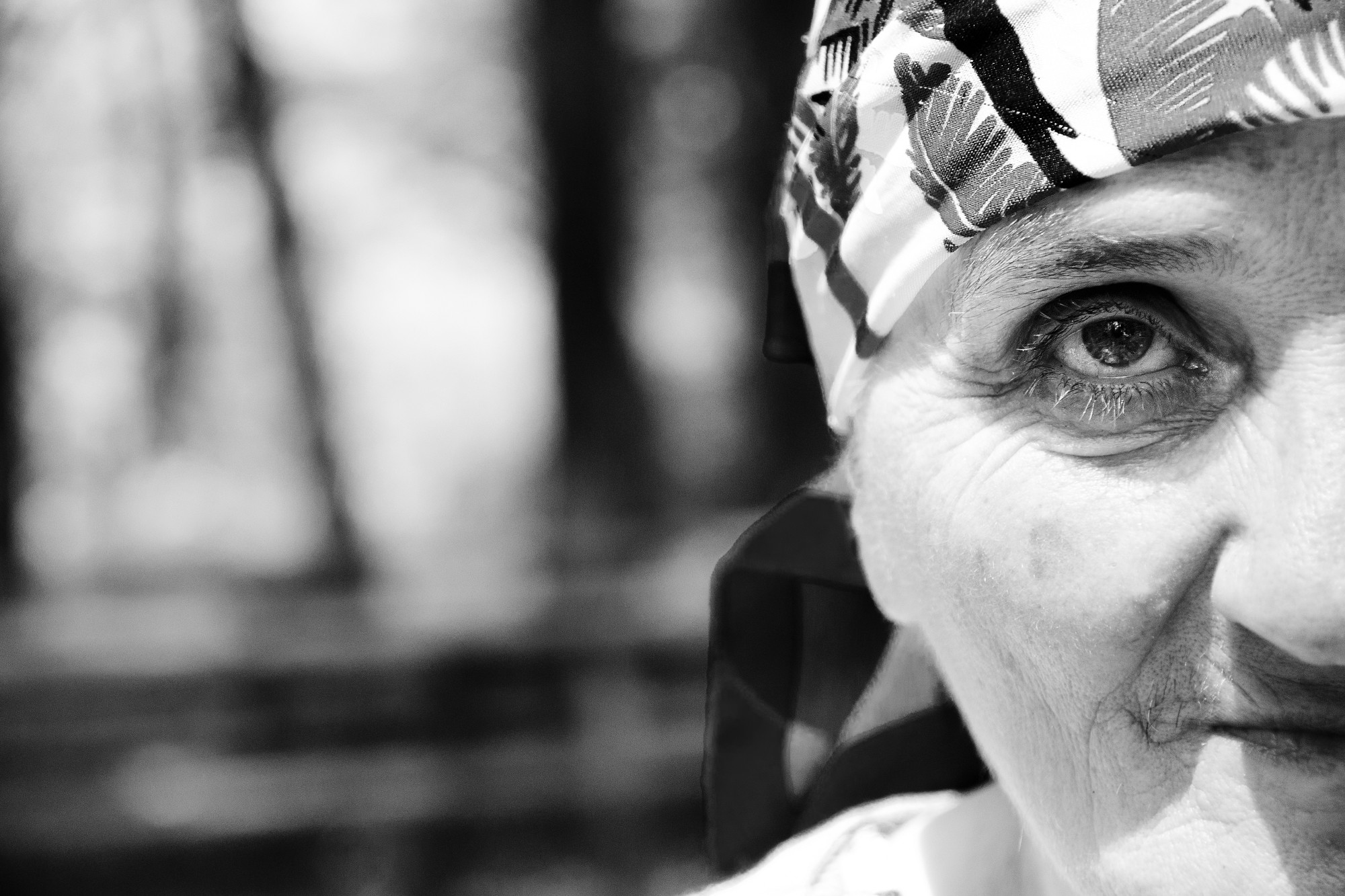 Piano Nazionale di Ripresa e Resilienza Investimento 1.1
Investimento 1.1.3
Interventi per rafforzare i servizi sociali a domicilio per garantire la dimissione anticipata e prevenire il ricovero in ospedale
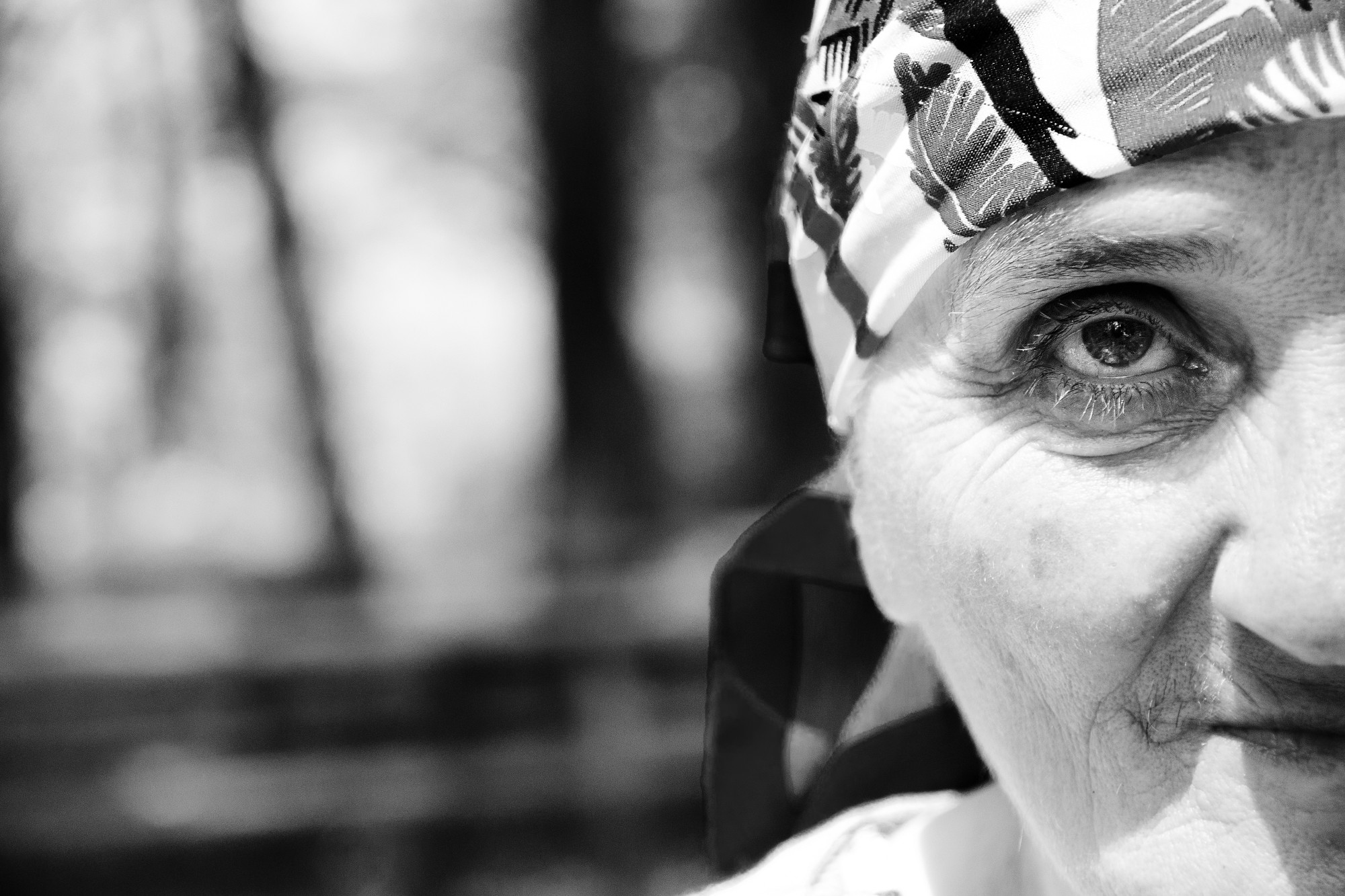 Piano Nazionale di Ripresa e Resilienza Investimento 1.1
Investimento 1.1.4
Interventi per rafforzare i servizi sociali attraverso l’introduzione di meccanismi di condivisione e supervisione per gli assistenti sociali
Al fine di garantire elevati standard di qualità dei servizi, secondo le indicazioni del Piano sociale nazionale saranno implementati progetti e attività di sostegno e supervisione degli operatori sociali, per rafforzarne la professionalità e favorire la condivisione delle competenze.
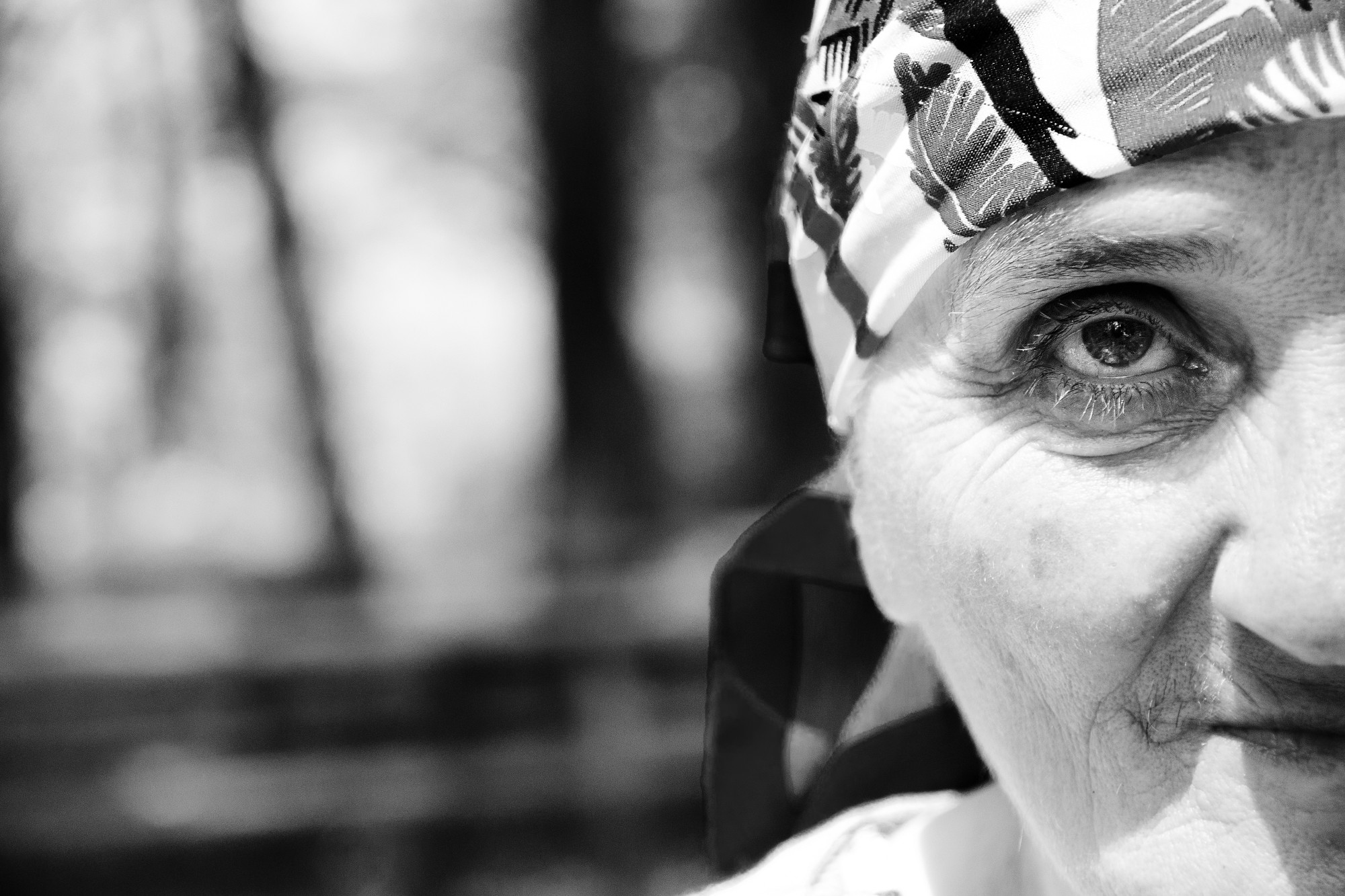 Piano Nazionale di Ripresa e Resilienza Investimento 1.1
Investimento 1.1.4
Interventi per rafforzare i servizi sociali attraverso l’introduzione di meccanismi di condivisione e supervisione per gli assistenti sociali
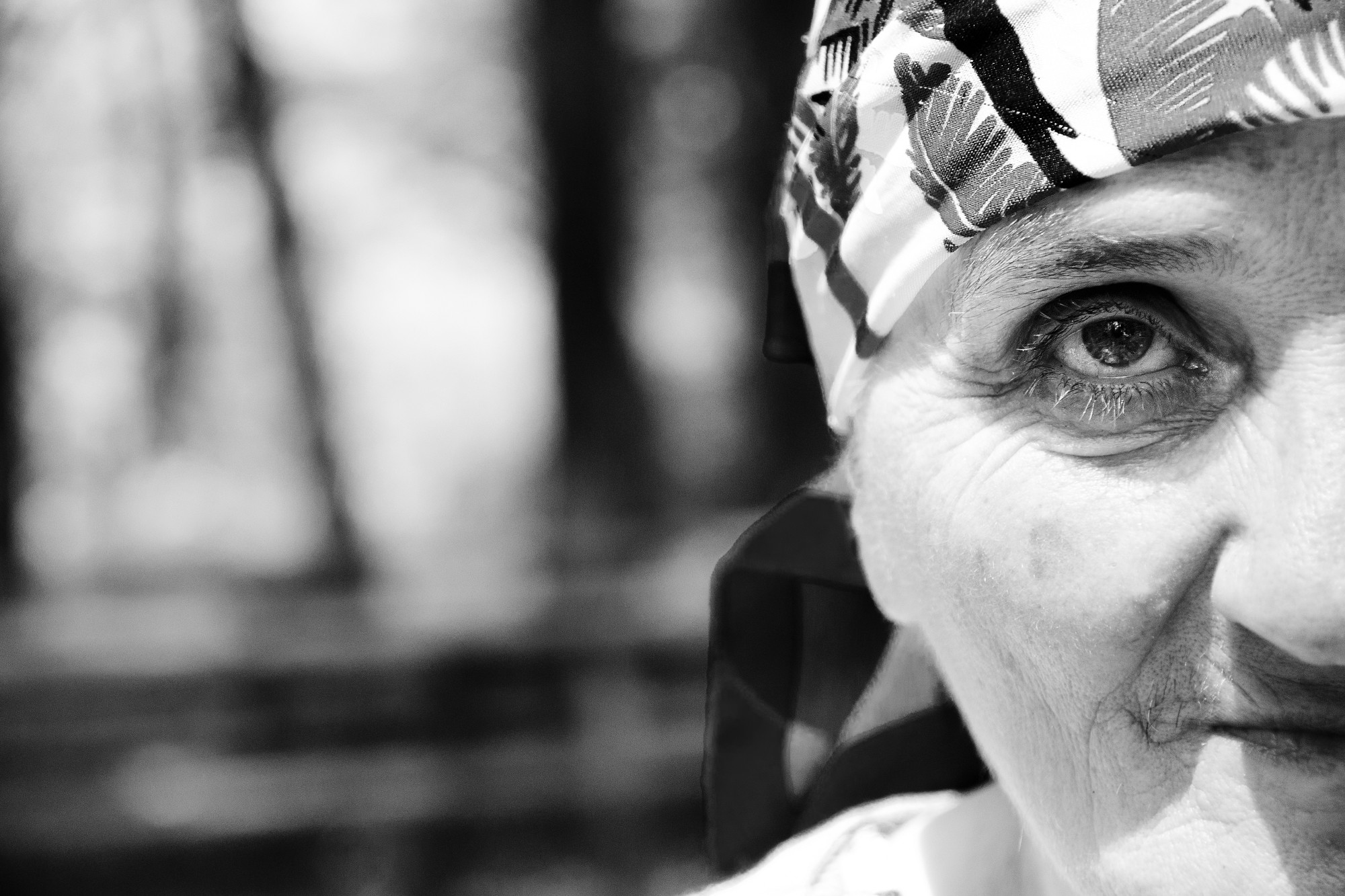 Piano Nazionale di Ripresa e Resilienza Investimento 1.2
Investimento 1.2
Percorsi di autonomia per persone con disabilità
Il progetto individualizzato è il punto di partenza per la definizione degli interventi per l’autonomia delle persone con disabilità.
Mediante reperimento e adattamento di spazi esistenti, si prevede la realizzazione di abitazioni in cui potranno vivere gruppi di persone con disabilità. Ciascun appartamento potrà essere abitato da massimo 6 persone. Un singolo progetto abitativo, composto da uno o due gruppi-appartamento, potrà prevedere il coinvolgimento di 7-10 persone. Ogni abitazione sarà personalizzata, dotandola di strumenti e tecnologie di domotica e interazione a distanza, in base alle necessità di ciascun partecipante.
Attraverso i dispositivi di assistenza domiciliare e le tecnologie per il lavoro a distanza, si intendono promuovere le azioni progettuali volte a sostenere l’accesso delle persone con disabilità nel mercato del lavoro.
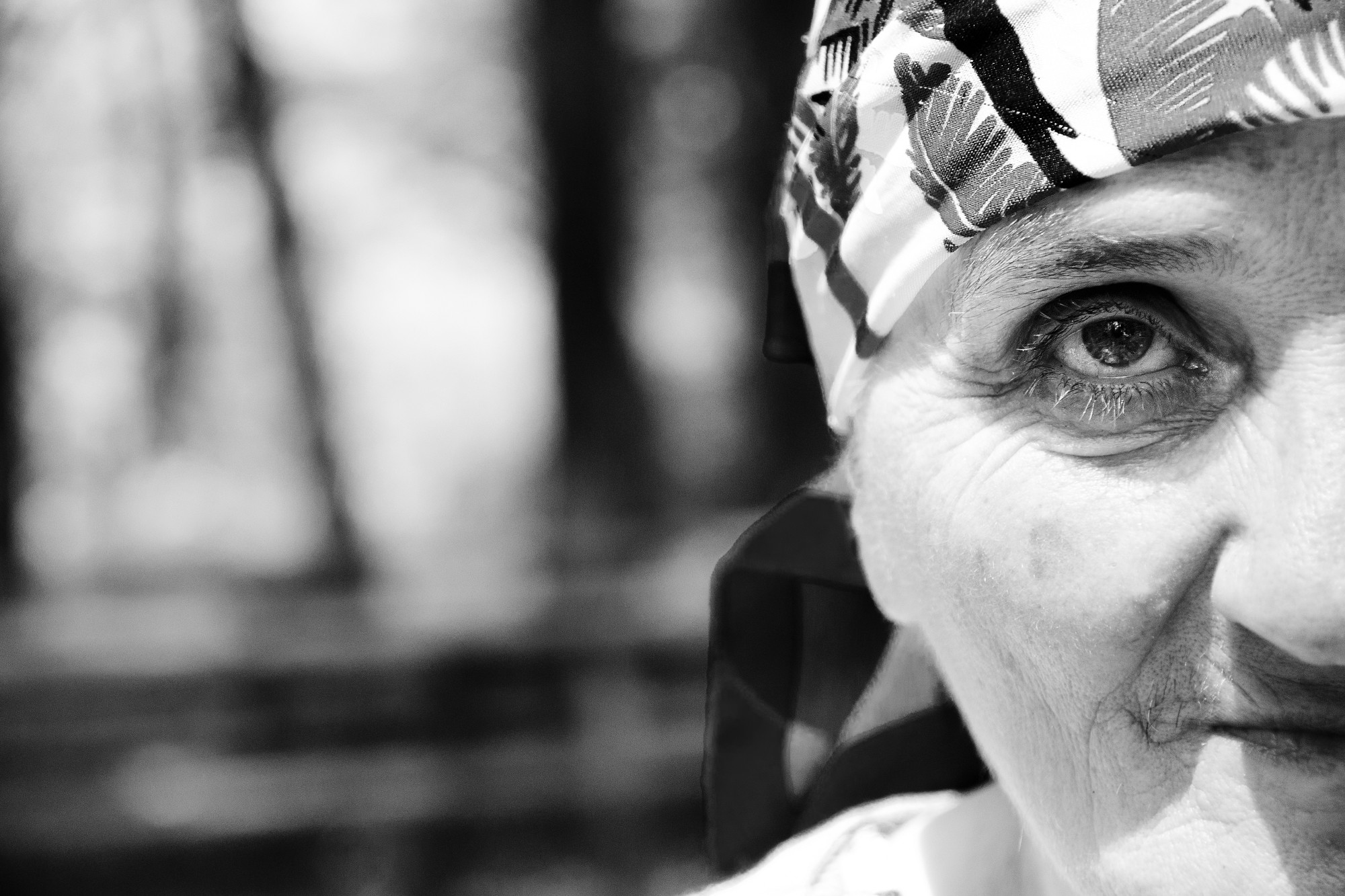 Piano Nazionale di Ripresa e Resilienza Investimento 1.2
Investimento 1.2
Percorsi di autonomia per persone con disabilità
Progettualità per la vita indipendente e per il dopo di noi
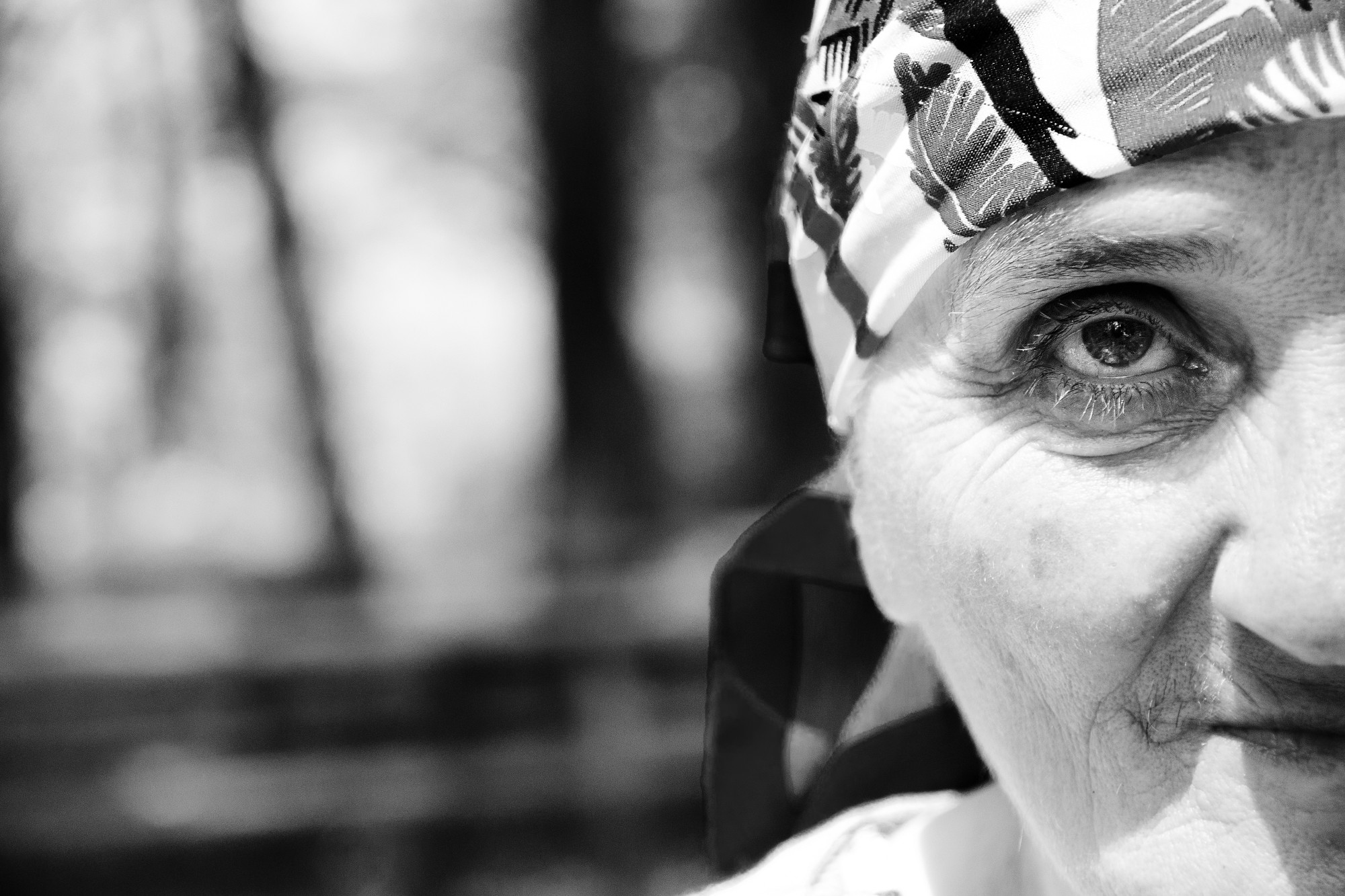 Piano Nazionale di Ripresa e Resilienza Investimento 1.3
Investimento 1.3
Housing temporaneo e stazioni di posta
Rafforzamento dei sistemi territoriali di presa in carico delle persona senza dimora o in povertà estrema:
1.3.1 promuovendo forme di residenzialità baste sui modelli dell’housing first
1.3.2 realizzando centri servizi per il contrasto alla povertà
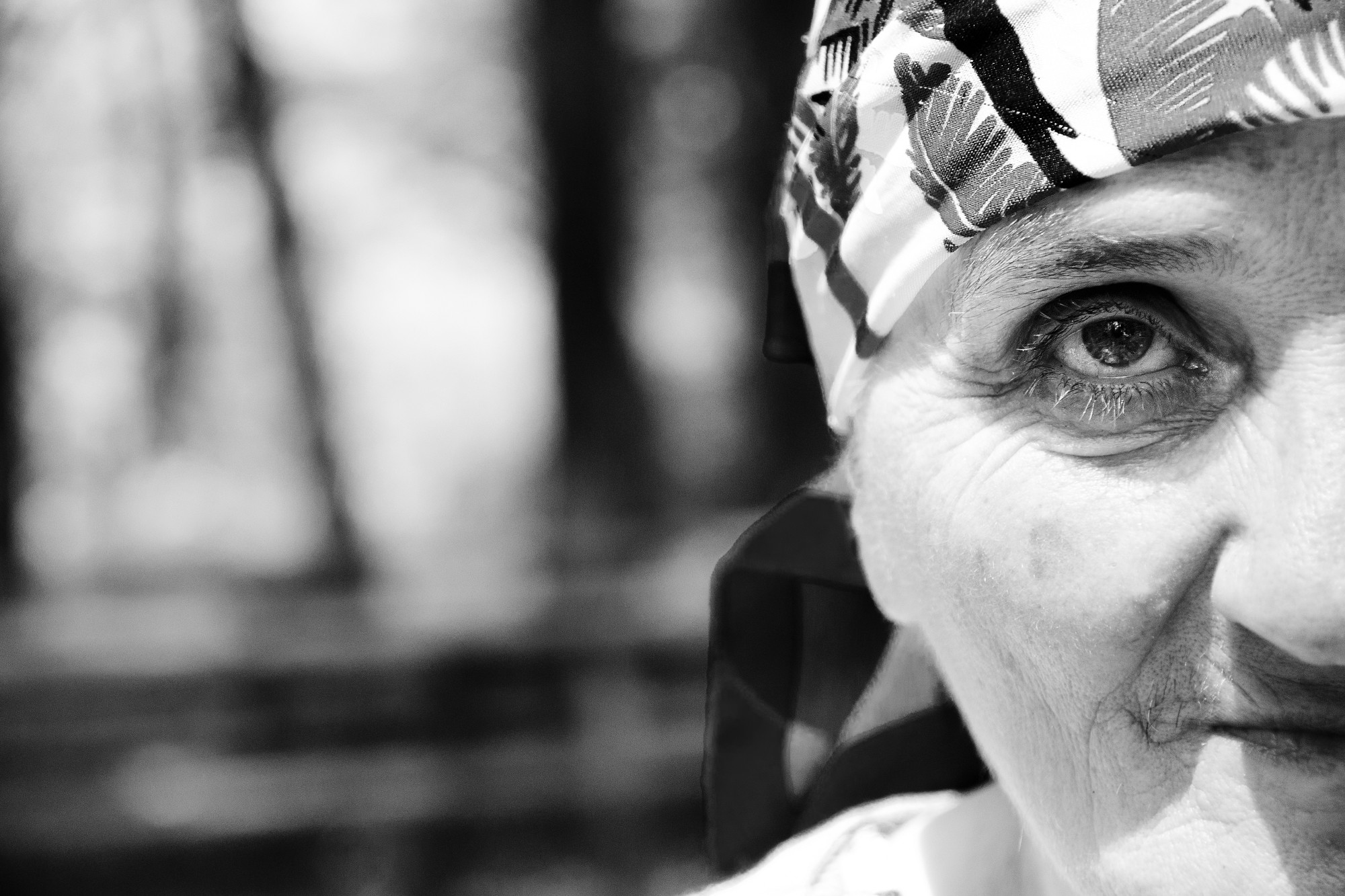 Piano Nazionale di Ripresa e Resilienza Investimento 1.3
Investimento 1.3.1
Housing first
Si tratta di un'assistenza alloggiativa temporanea ma di ampio respiro, fino a 24 mesi, tendenzialmente in appartamenti raccolti in piccoli gruppi sul territorio, destinati a singoli o piccoli gruppi di individui, ovvero a nuclei familiari in difficoltà estrema che non possono immediatamente accedere all'edilizia residenziale pubblica e che necessitino di una presa in carico continuativa. Il progetto non costituisce uno strumento di contrasto all'emergenza abitativa in generale, bensì uno strumento rivolto a persone in condizioni di fragilità, innanzitutto quelle senza dimora, per la realizzazione di un percorso individuale verso l'autonomia. La soluzione alloggiativa, viene affiancata da un progetto individualizzato volto all’attivazione delle risorse del singolo o del nucleo familiare, con l’obiettivo di favorire percorsi di autonomia e rafforzamento delle risorse personali, per agevolare la fuoriuscita dal circuito dell’accoglienza ovvero l'accesso agli interventi di supporto strutturale alle difficoltà abitative.
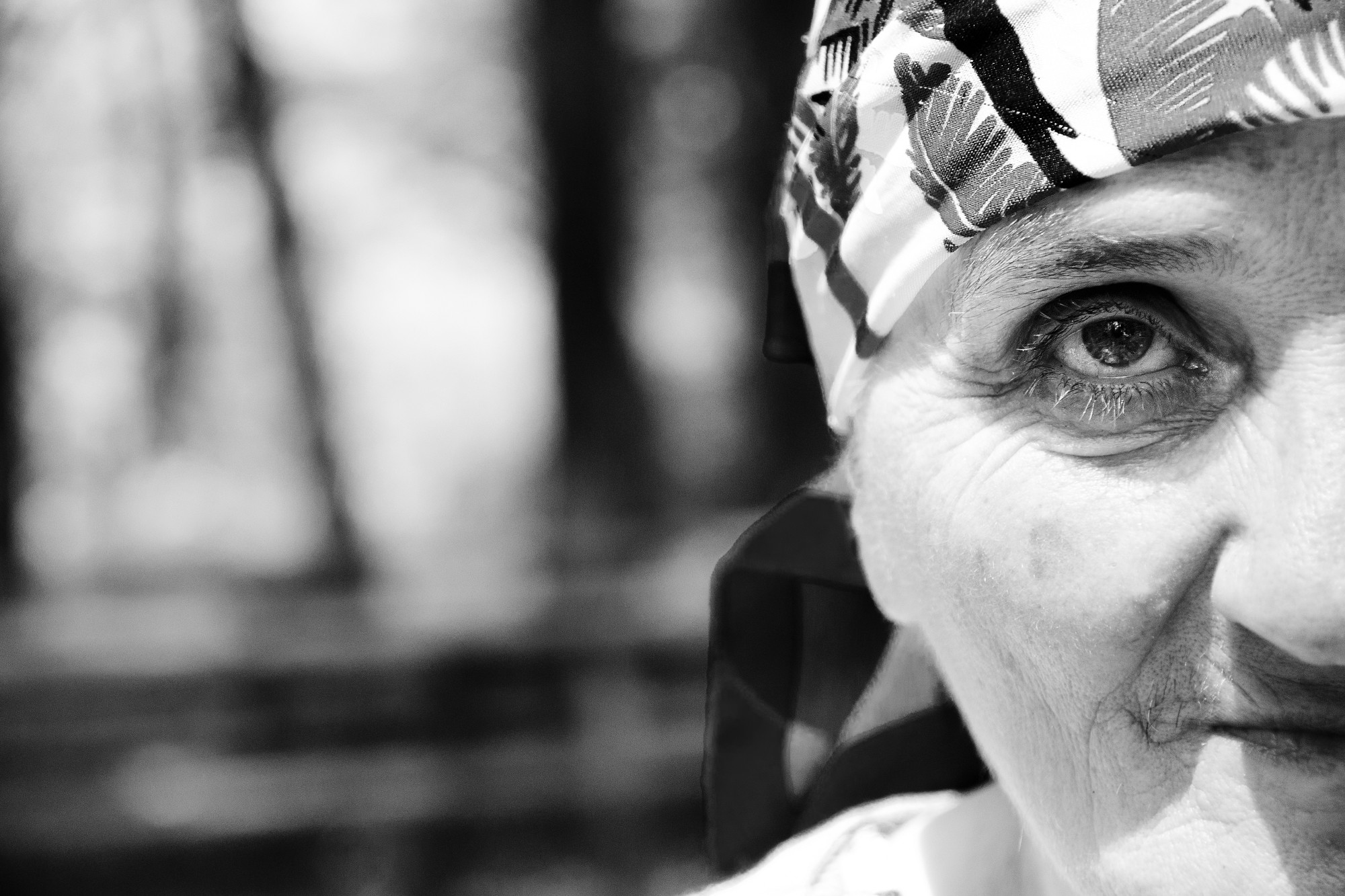 Piano Nazionale di Ripresa e Resilienza Investimento 1.3
Investimento 1.3.1
Housing first
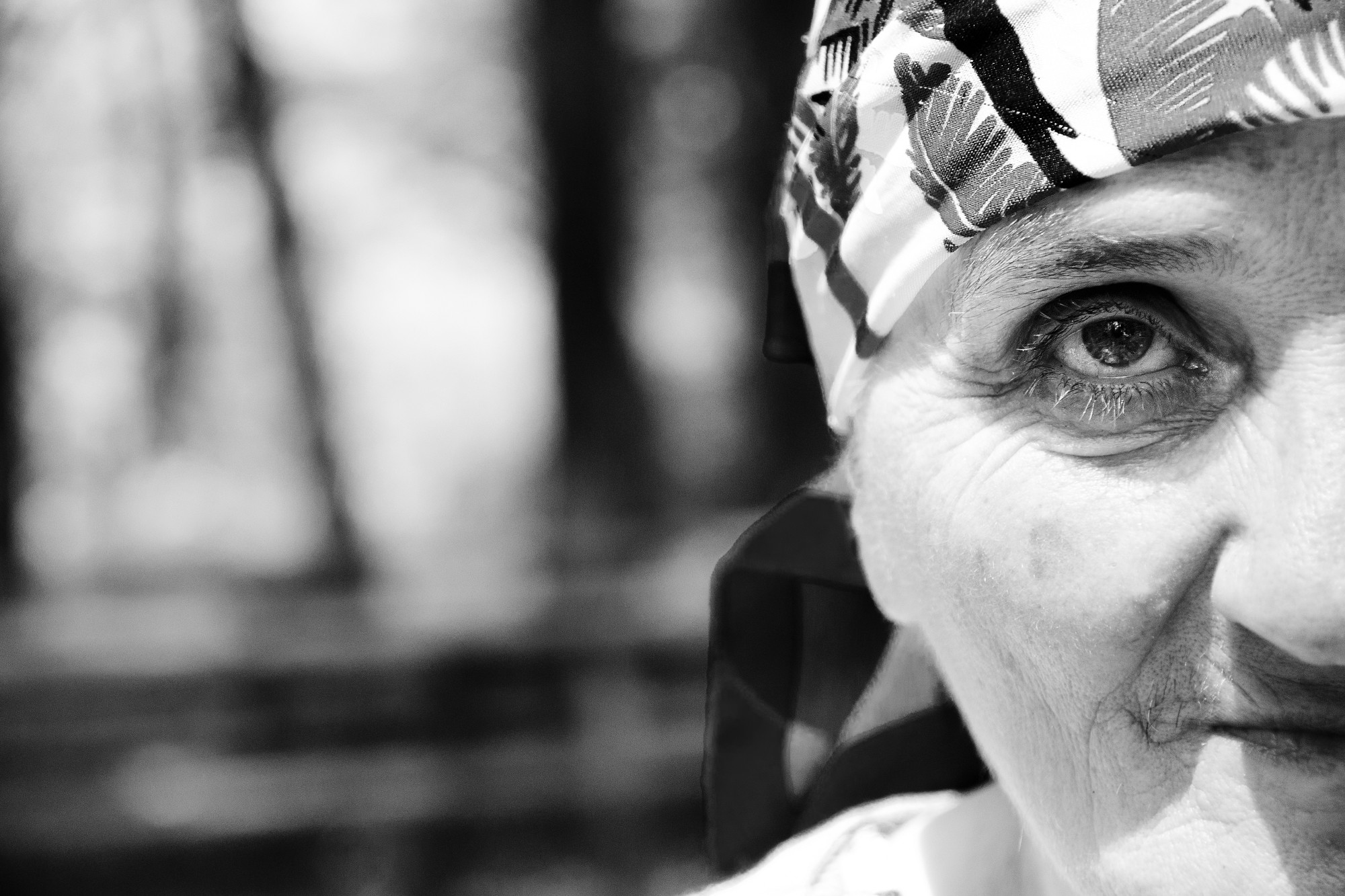 Piano Nazionale di Ripresa e Resilienza Investimento 1.3
Investimento 1.3.2
Centri servizi/stazioni di posta
Al loro interno potranno svolgersi una limitata accoglienza notturna, attività di presidio sociale e sanitario, ristorazione, distribuzione della posta per i residenti presso l’indirizzo fittizio comunale, mediazione culturale, counseling, orientamento al lavoro, consulenza legale, distribuzione di beni in riuso, banca del tempo, ecc.
Rappresenteranno un luogo sicuro, integrato con i centri di accoglienza e con le mense sociali, dove offrire servizi per il contrasto della povertà.
Potranno vedere l’attivo coinvolgimento delle organizzazioni di volontariato, a rafforzamento dei servizi offerti, il collegamento con le ASL e i servizi per l’impiego, anche per la realizzazione di tirocini formativi.
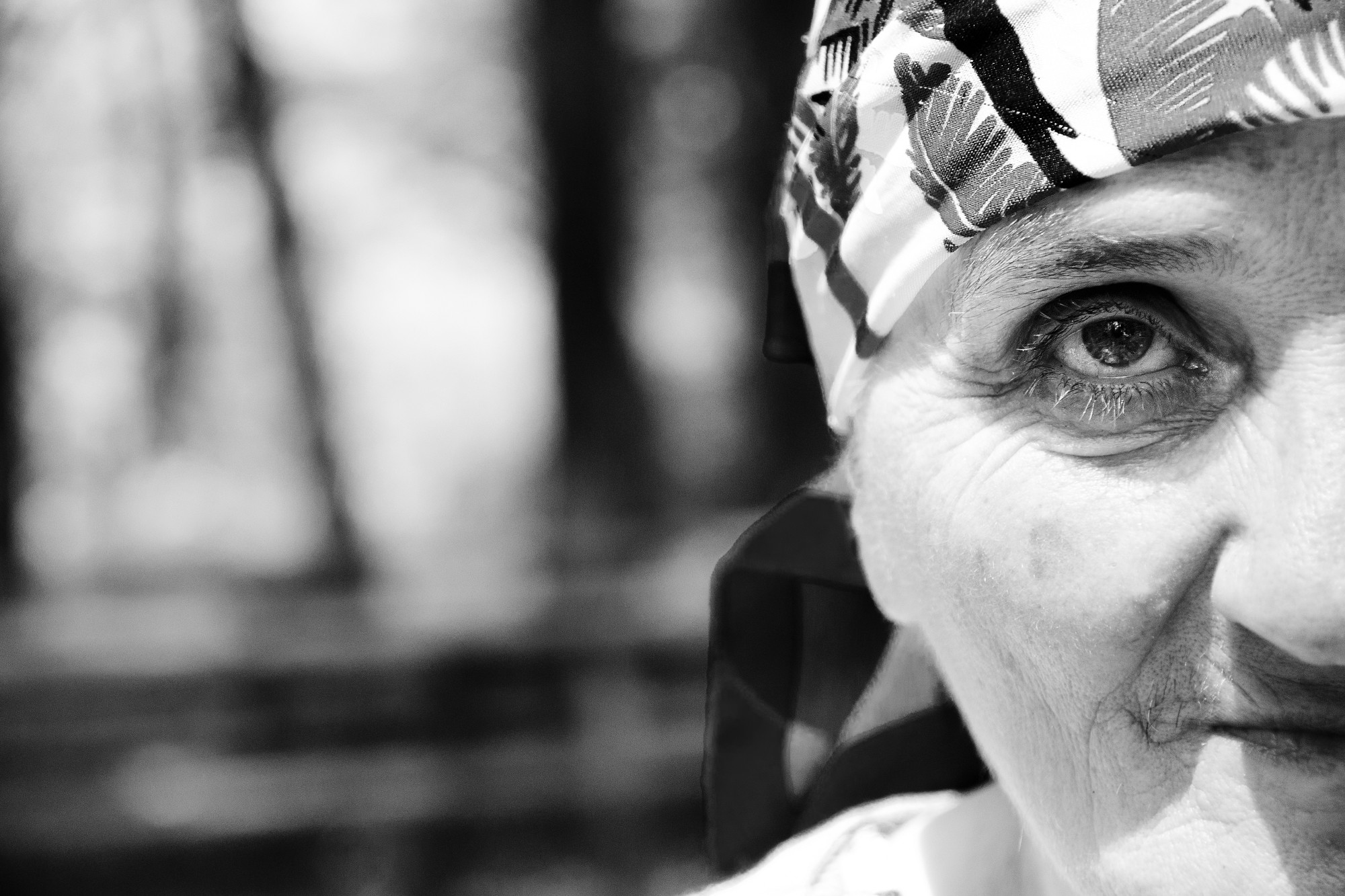 Piano Nazionale di Ripresa e Resilienza Investimento 1.3
Investimento 1.3.2
Centri servizi
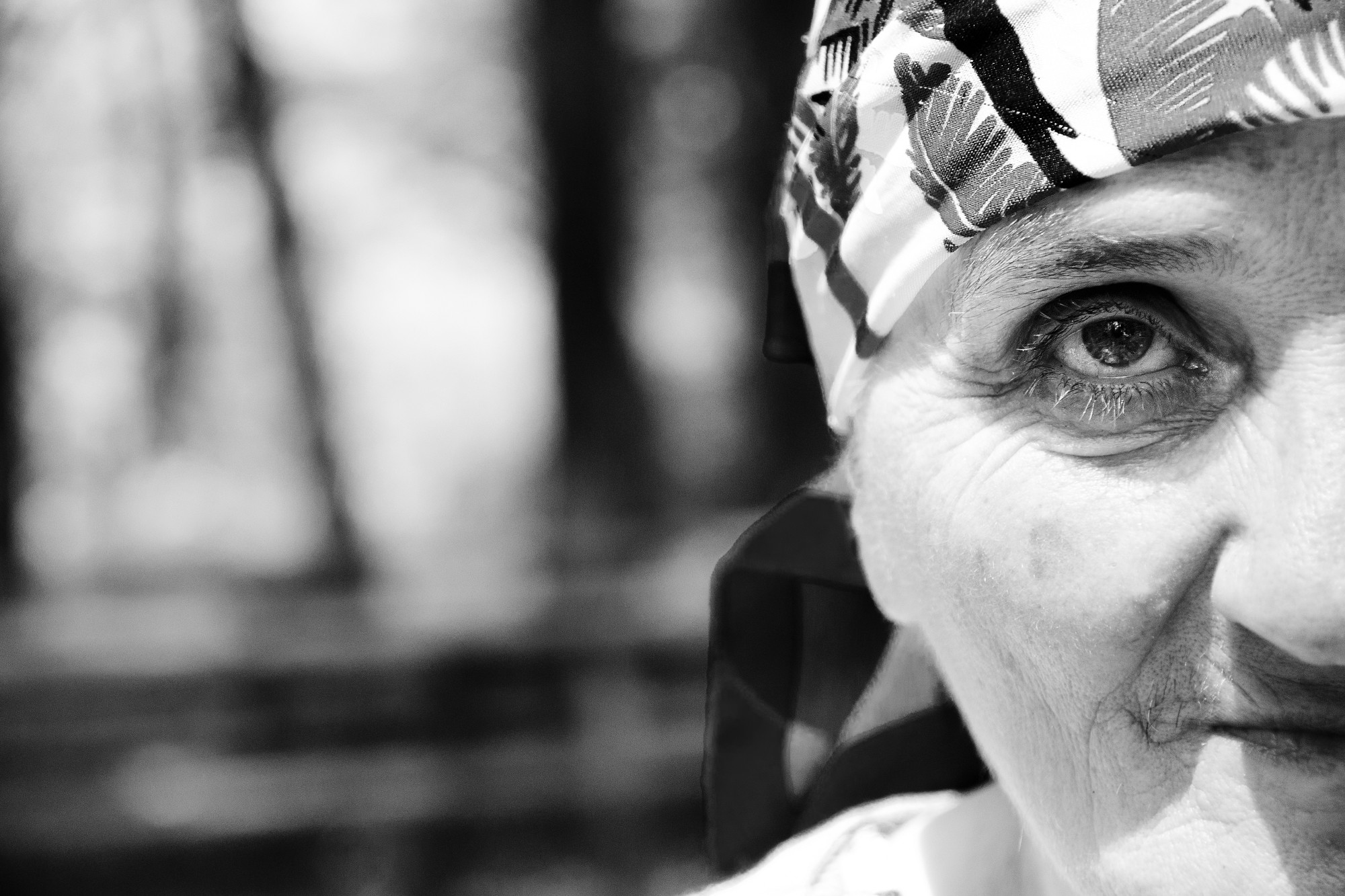 Piano Nazionale di Ripresa e Resilienza Candidature ATS
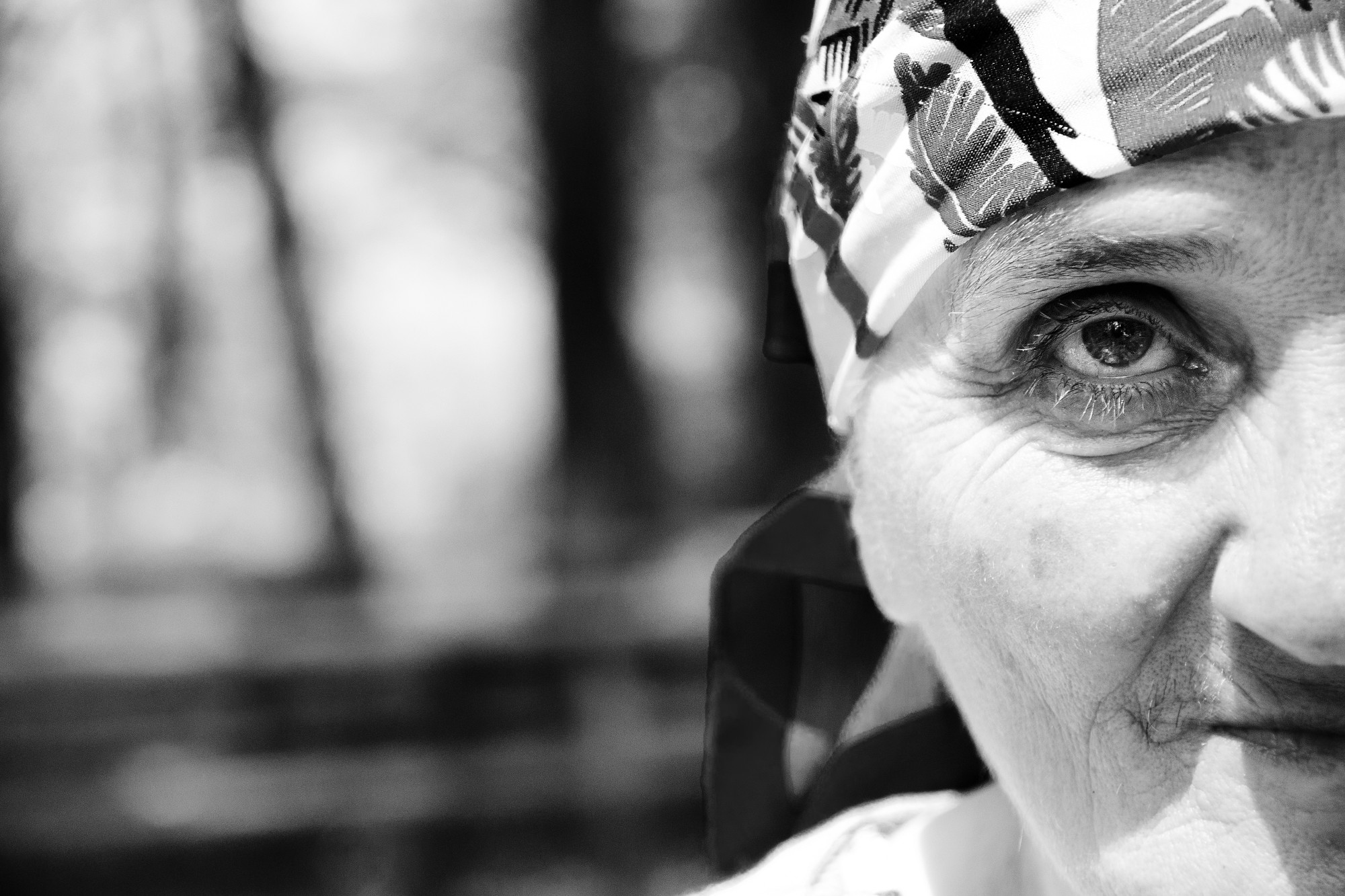 Piano Nazionale di Ripresa e Resilienza Cronoprogramma
31 gennaio 2022 – Scadenza per comunicazione delle manifestazione di interesse degli ATS da parte delle Regioni e Province Autonome. 
15 febbraio 2022 - Pubblicazione del bando per la procedura di selezione non competitiva rivolta agli ATS. 
entro 15 marzo 2022 - Definizione delle procedure operative, dei piani di valutazione e dei sistemi di controllo; predisposizione dell’infrastruttura informatica necessaria alla gestione operativa dei progetti operativi degli ATS. 
31 marzo 2022 - Termine per raccolta delle proposte progettuali. Eventuale successiva riapertura dei termini per le linee di attività non completamente coperte. 
da 1 aprile 2022 - Valutazione dei progetti. 
da 1 maggio 2022 - Emanazione dei decreti ministeriali di approvazione dei progetti. 
da 1 giugno 2022- Firma degli atti di convenzionamento con gli ATS. 
da 1 luglio 2022 - Erogazione degli anticipi. 
31 ottobre 2022 - Raccolta delle informazioni relative agli ATS che hanno avviato la realizzazione nell'ambito dell'investimento I.2 di almeno un progetto in relazione alla ristrutturazione di spazi domestici e/o alla fornitura di dispositivi TIC a persone disabili, accompagnati da una formazione sulle competenze digitali. 
30 giugno 2023, 30 giugno 2024, 30 giugno 2025 - Comunicazione rapporti intermedi da parte degli ATS e dei Comuni titoli degli interventi. 
31 dicembre 2023 - Erogazione seconda tranche di finanziamento. 
31 marzo 2026 - Risultati relativi agli esiti dei progetti selezionati e attivati. 
30 giugno 2026 - Erogazione del saldo.
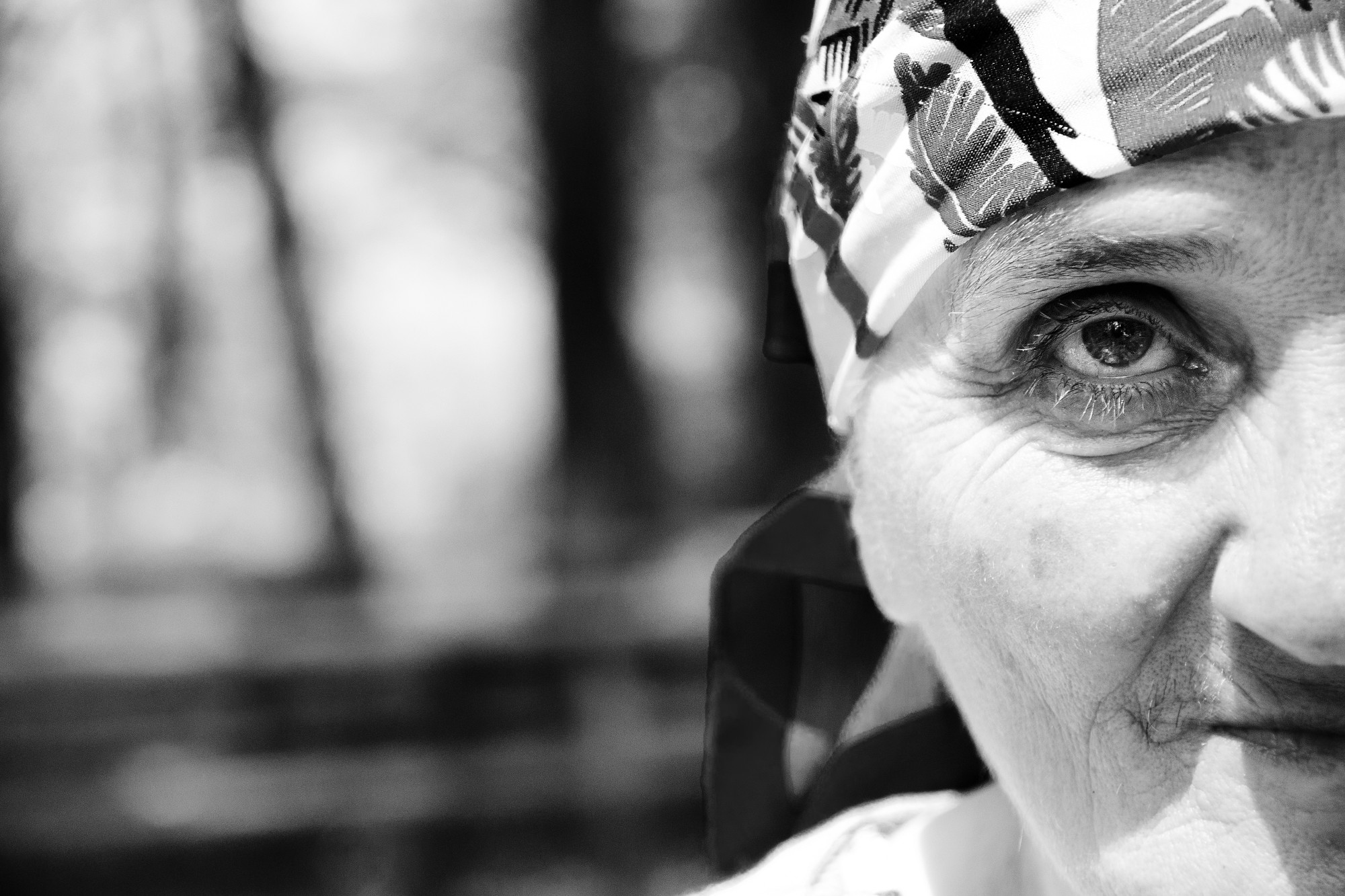 Grazie per l’attenzione